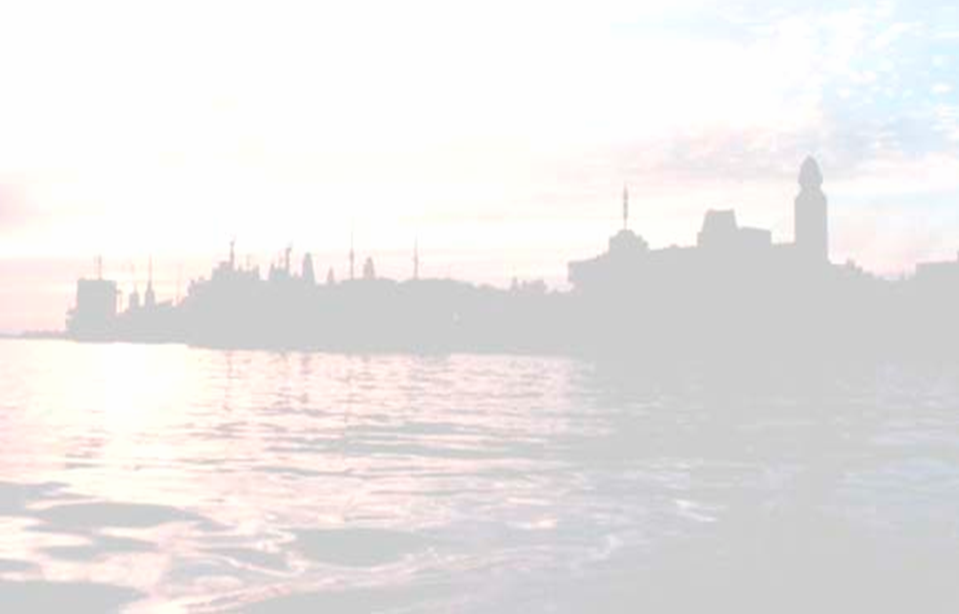 О дорожном  фонде
 Архангельской области
на 2018 год
1
Региональная сеть автодорог общего пользования
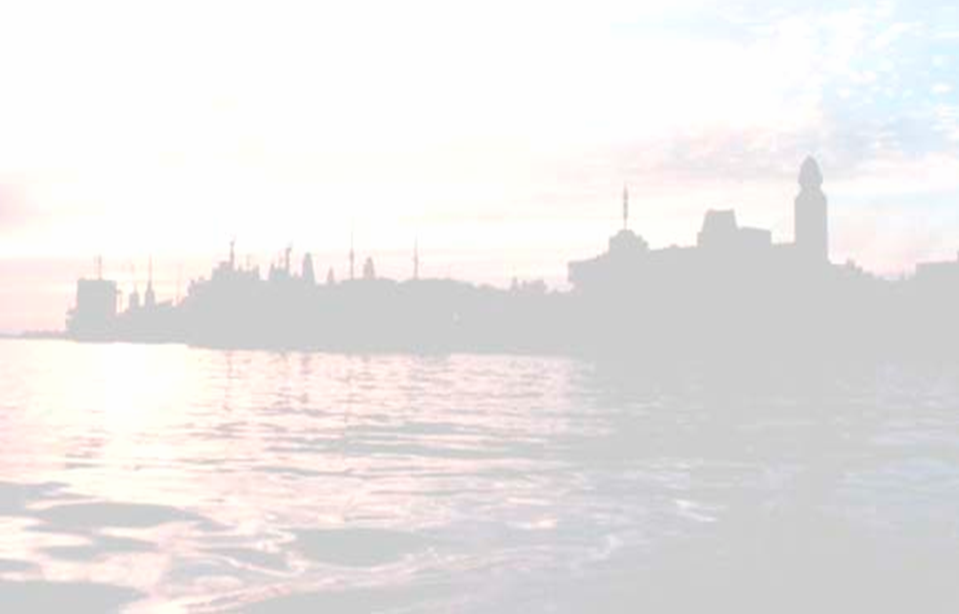 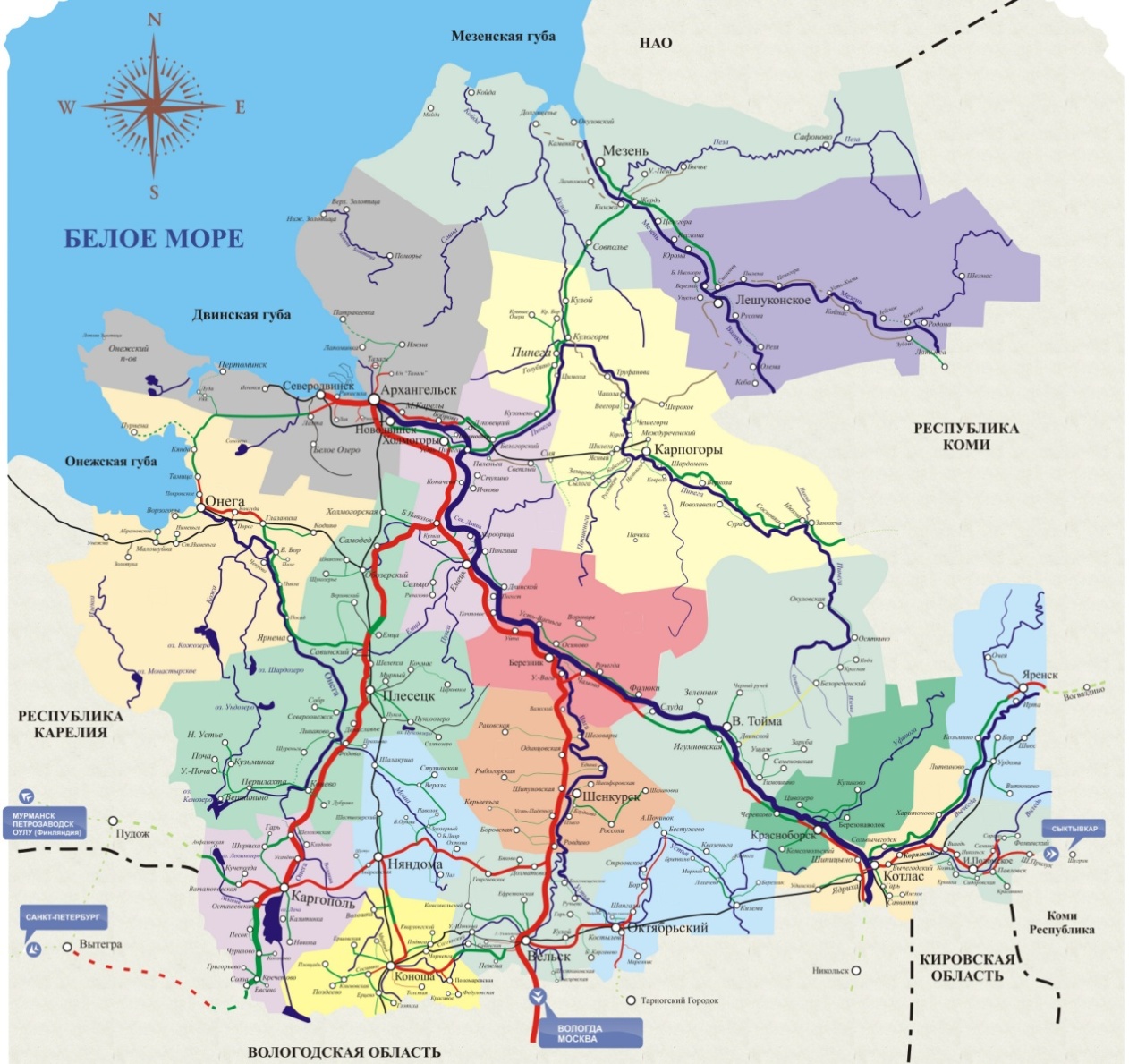 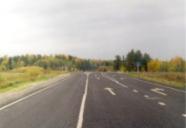 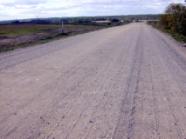 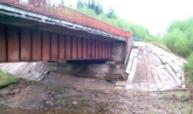 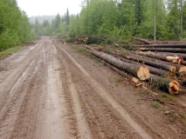 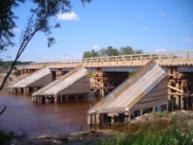 Мосты и путепроводы: 622 шт. в том числе: 205 шт. - капитальные417 шт. - деревянные
Протяженность  7 682,7 км 2 181,9 км – асфальтобетон, цементобетон 4 809,9 км - гравийные и щебеночные               690,9 км – грунтовые
 (кроме того: 392,7 км – автозимники)
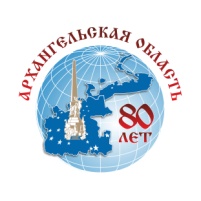 2
Дорожный фонд в 2018 году, млн. рублей
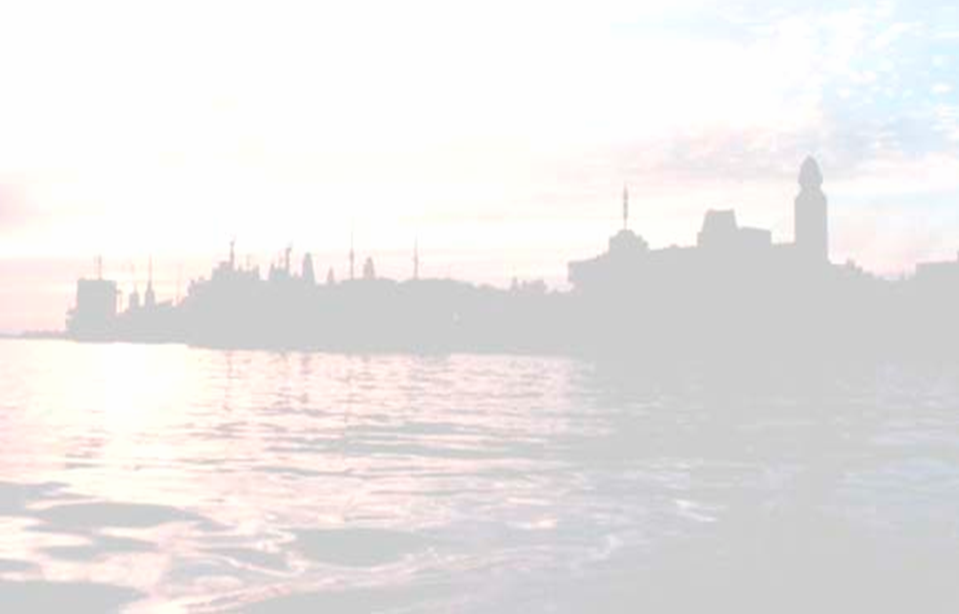 Плановый объем дорожного фонда  –  3685, 30 млн. руб.
(89,8 % от 2017 года или 81,0 % от 2016 года) в том числе:
средства областного бюджета – 3 685,30 млн. руб.;
    акцизы – 2 594,99 млн. руб.
    транспортный налог – 1 068,18 млн. руб.
    прочие – 22,13 млн. руб.
субсидии и иные межбюджетные 
трансферты из федерального бюджета – 0 млн. руб.
3 685,30 млн. рублей
3 406,68 млн. рублей – 
автомобильные дороги общего пользования регионального значения
278,62 млн. рублей –
автомобильные дороги общего пользования местного значения
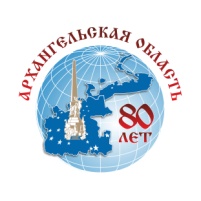 3
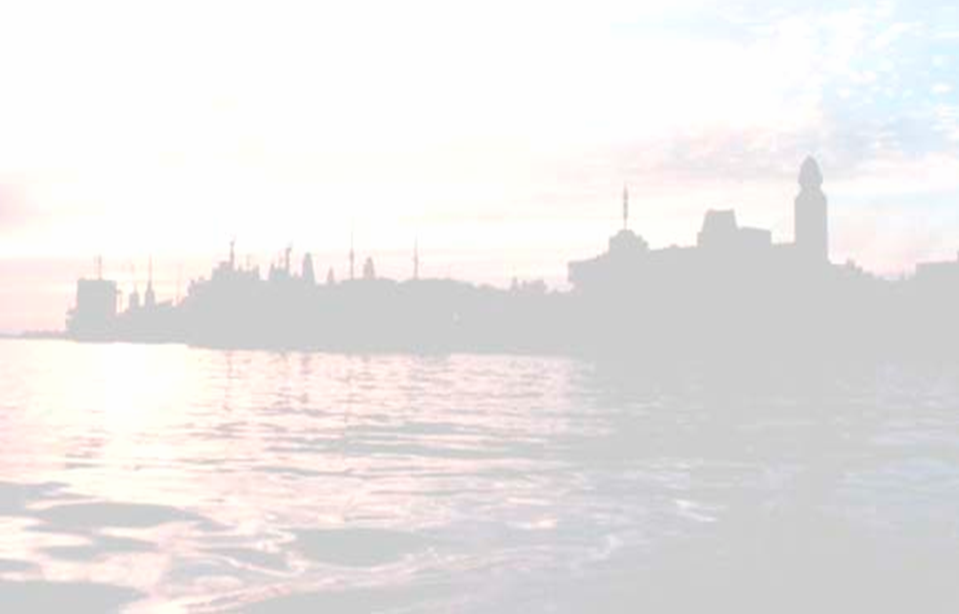 Структура расходов средств дорожного фонда в 2018 году
Плановый объем дорожного фонда  –   3 685,3 млн. руб.
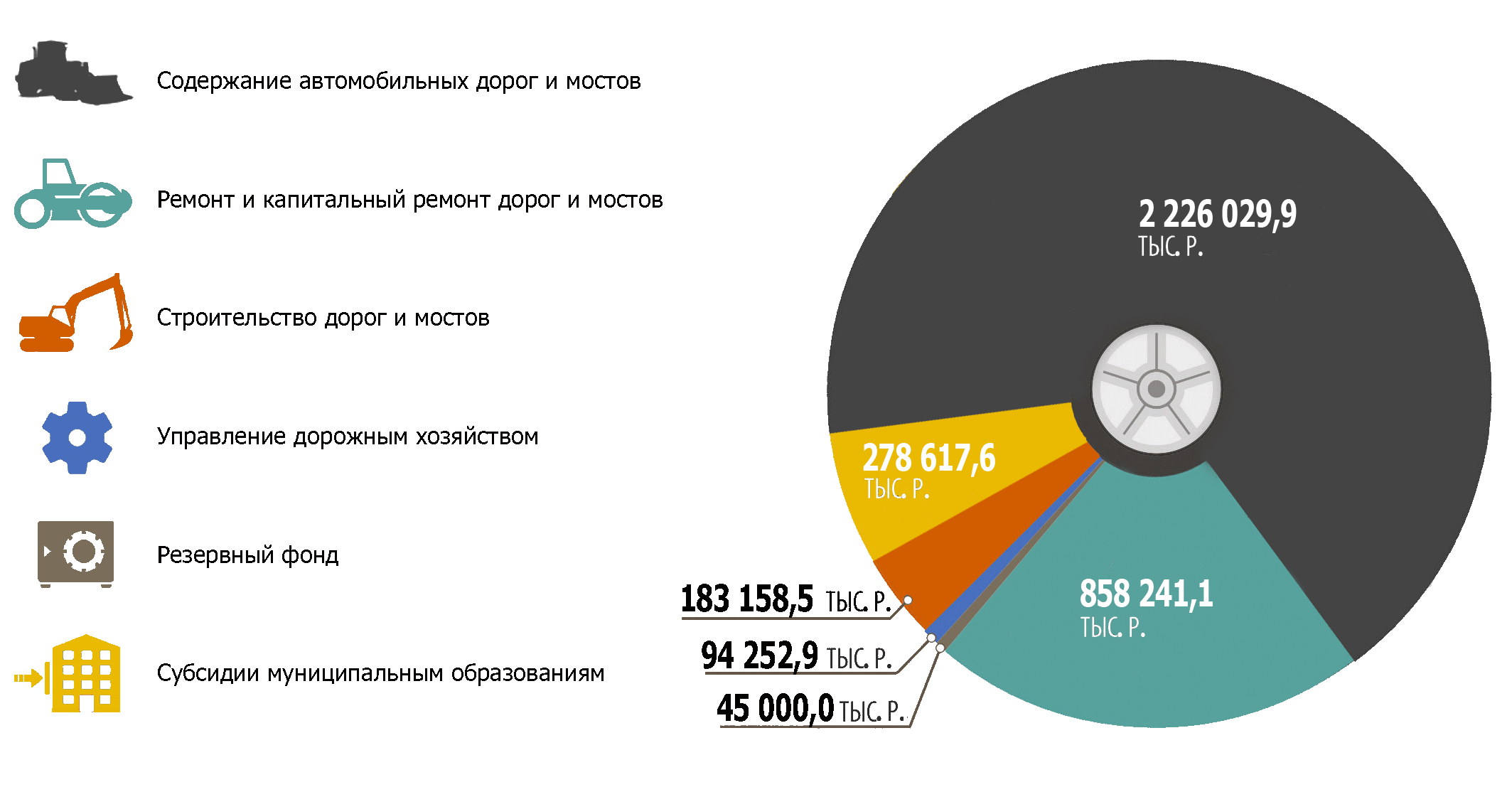 26 % 
от нормативов
9 % от норматива
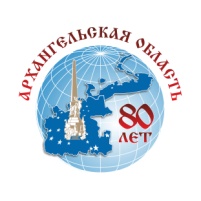 4
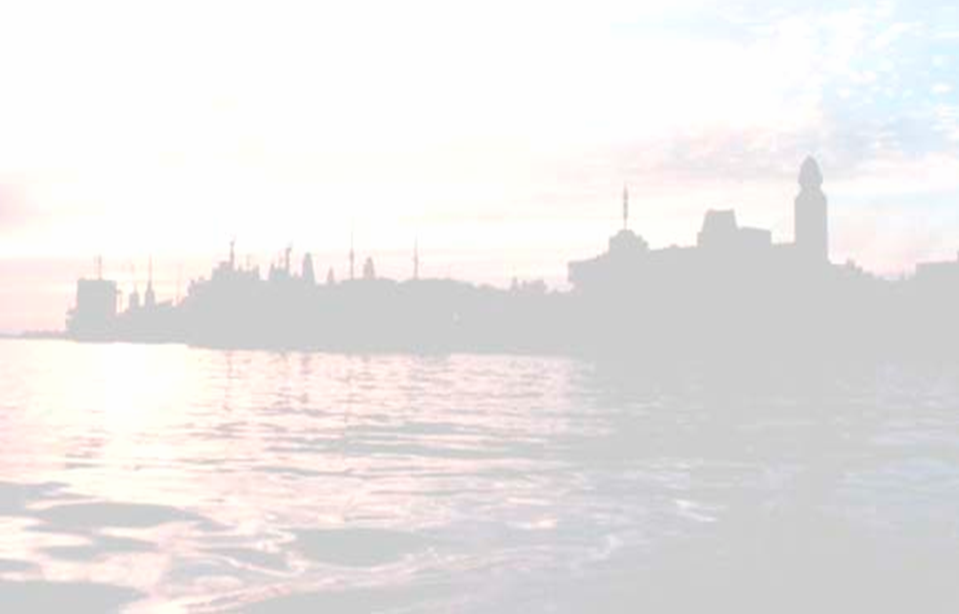 В рамках зимнего содержания региональных автомобильных дорог выполняются следующие работы:

Очистка автомобильных дорог от снега




Намораживание и поддержка в рабочем состоянии ледовых переправ
Устройство и содержание зимников




Предотвращение зимней скользкости на дорожном покрытии
Подготовка дорожных сооружений к прохождению паводка
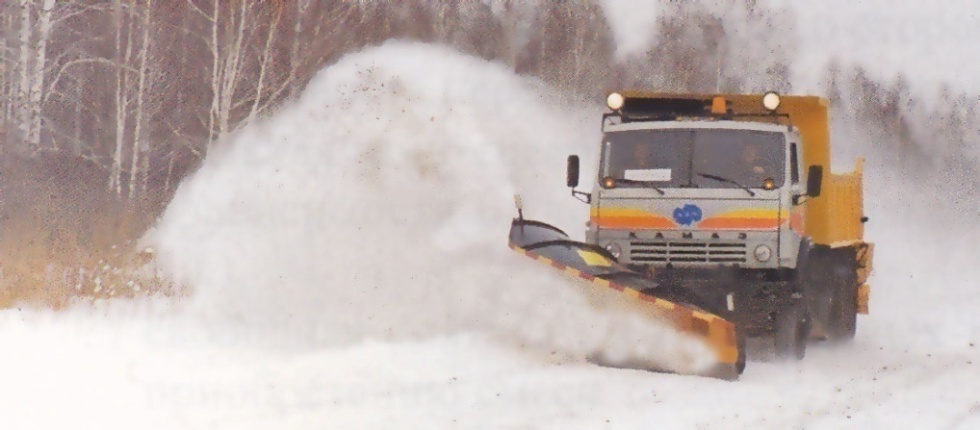 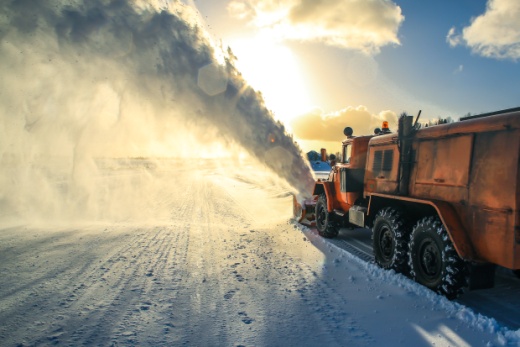 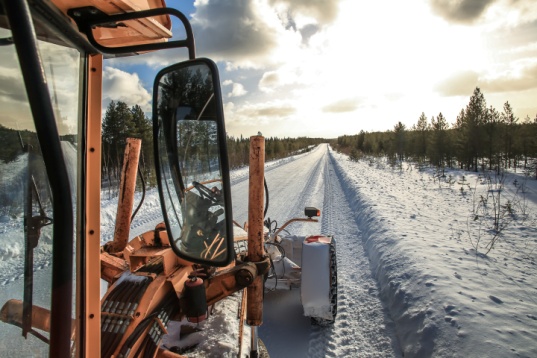 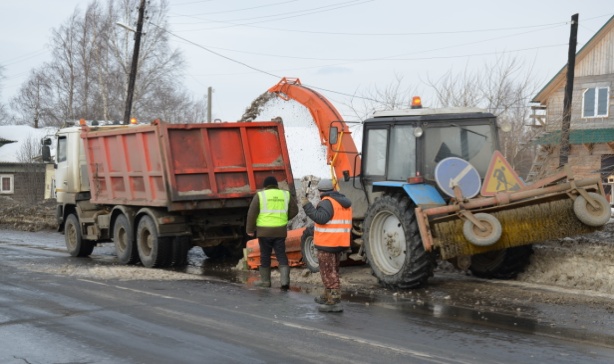 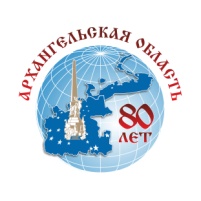 5
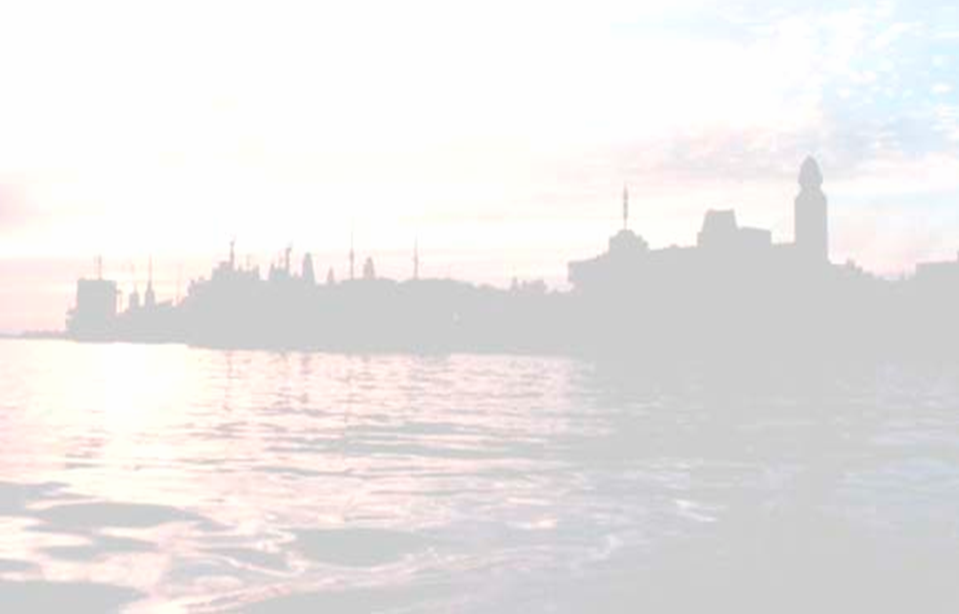 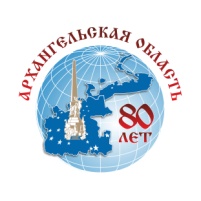 В рамках летнего  содержания региональных автомобильных дорог выполняются следующие работы :

Обеспечение ямочного ремонта и регулярное профилирование гравийных автомобильных дорог


Разрубка и очистка полосы отвода
Установка и замена дорожных знаков, ограждений
Уход за трубами, мостами, автобусными остановками
Обеспыливание участков дорог
Горизонтальная дорожная разметка
Содержание паромных, понтонных переправ
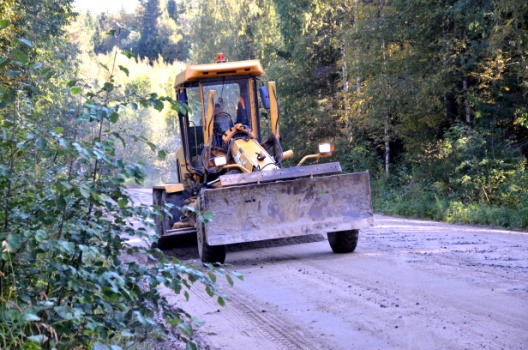 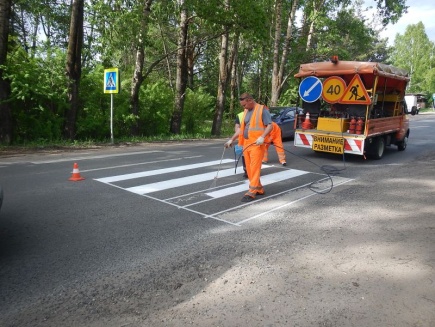 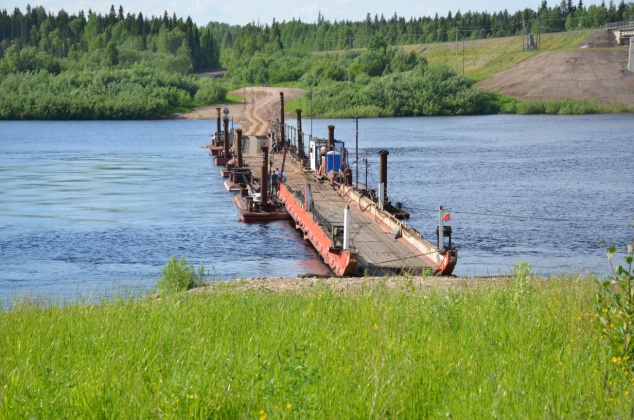 6
Паромные и понтонные переправы (72,5 млн. рублей ежегодно)
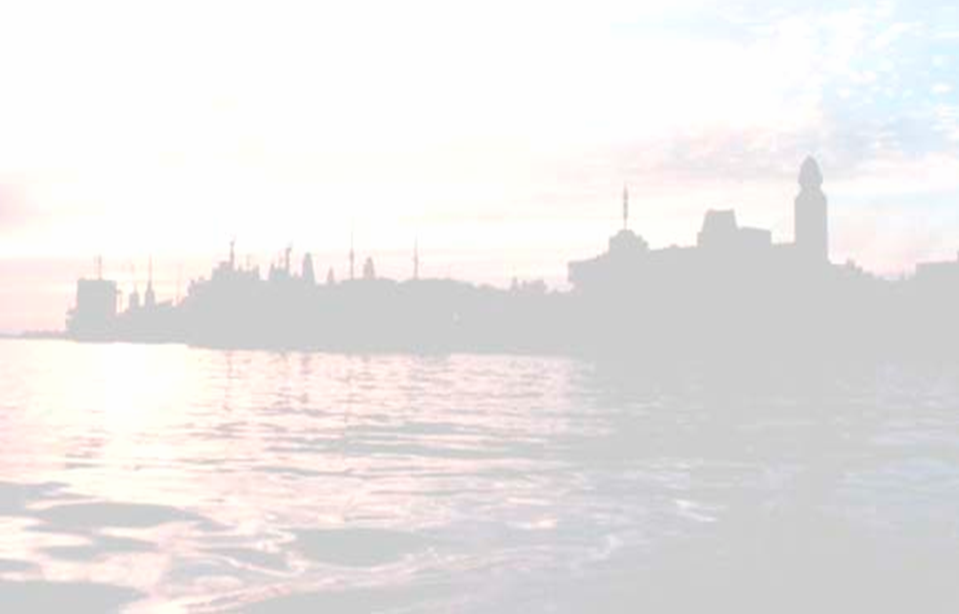 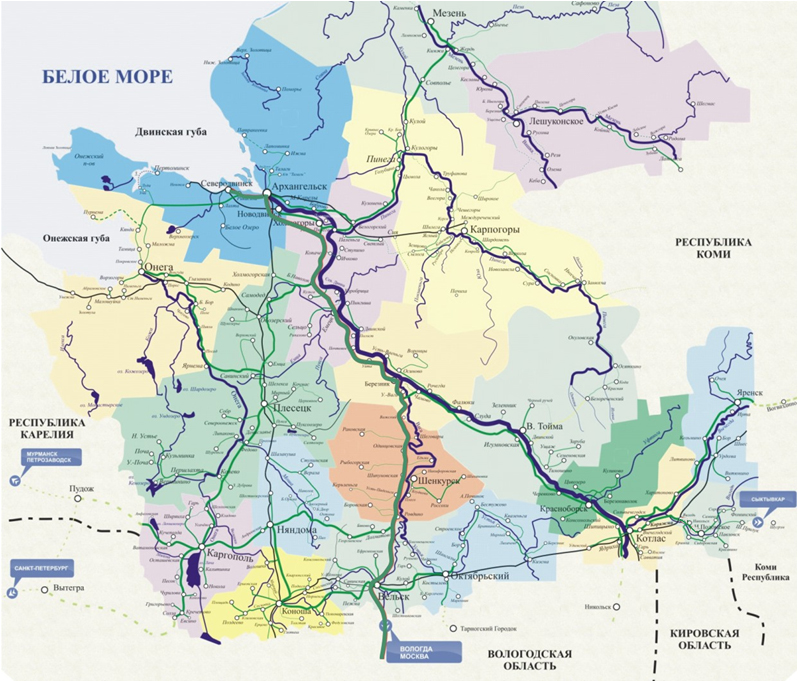 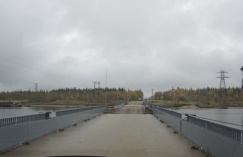 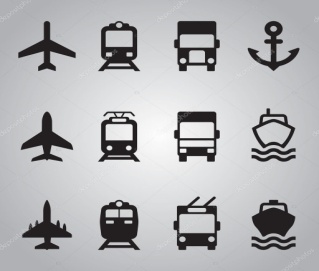 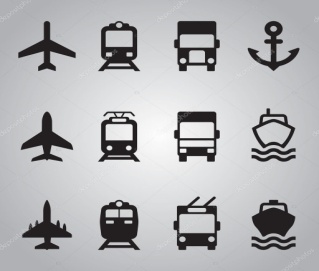 р.Кимжа,  р.Мезень, р.Пёза
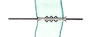 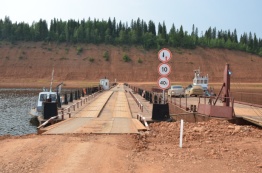 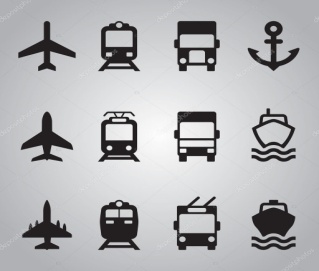 р.Мезень
р.Лодьма
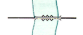 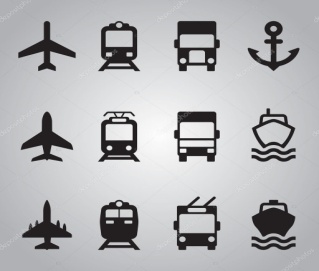 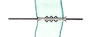 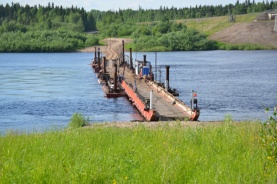 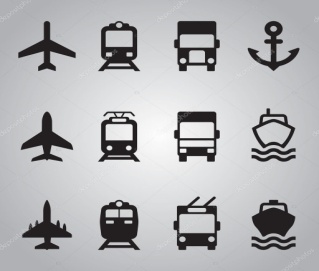 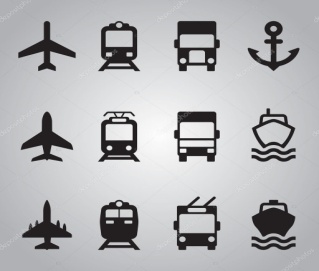 Р.Пинега
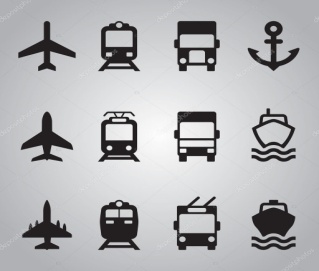 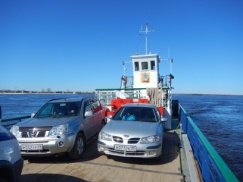 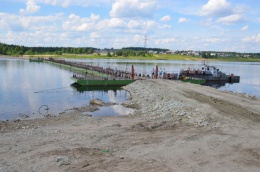 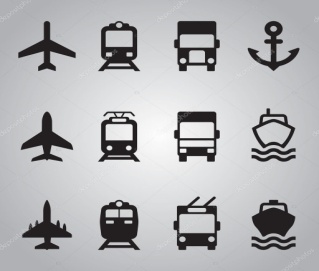 Р.Северная Двина
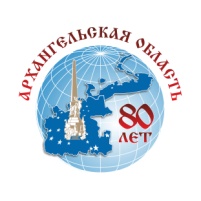 7
План строительства автомобильных дорог  в 2018 году
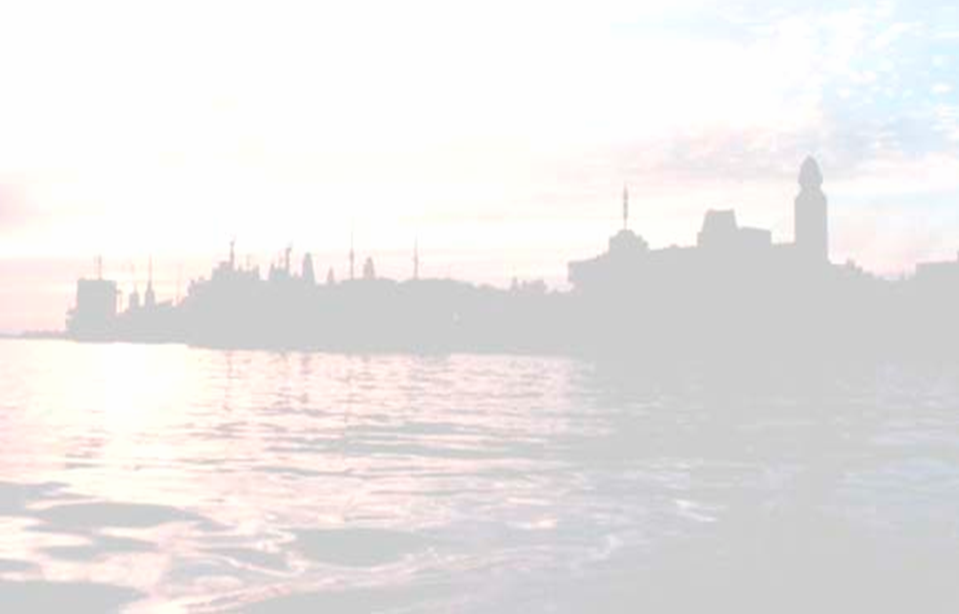 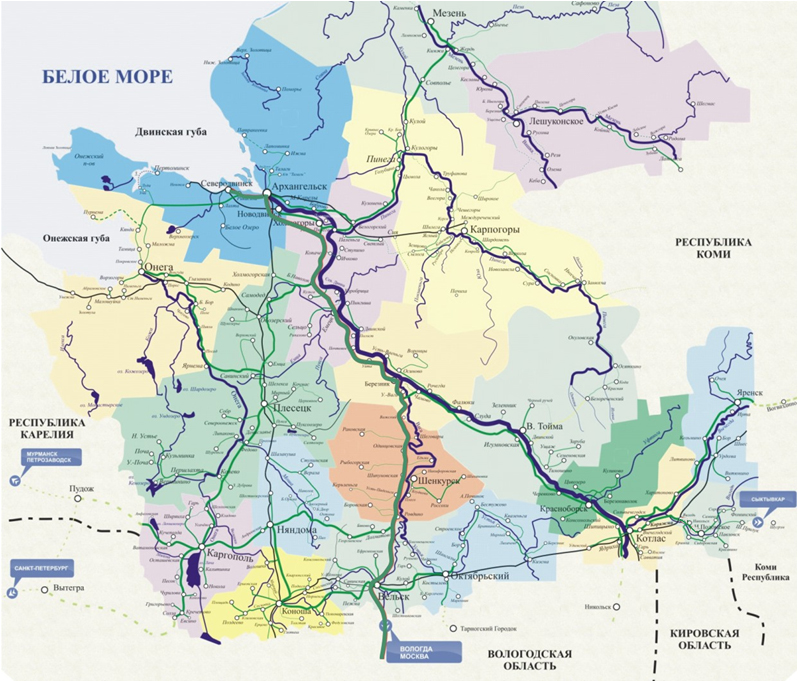 а/д:  Усть-Ваеньга – Осиново  - Фалюки, км 43+500 – км 63+000 (без ввода км)
(183,2 млн. рублей)
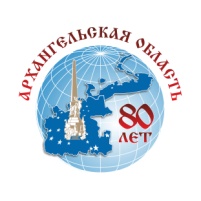 8
План ремонта дорог 2018 год (257,0 млн. рублей)
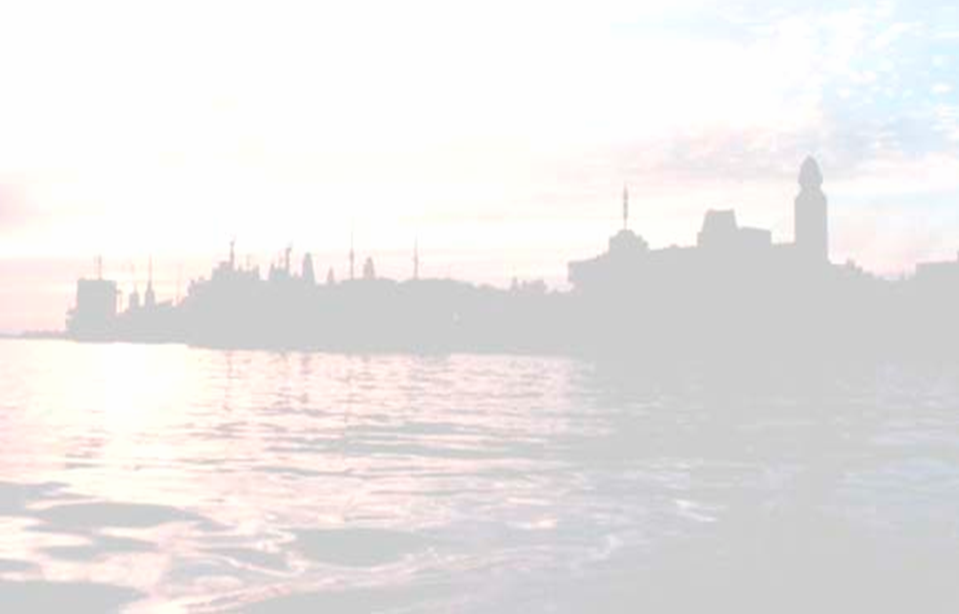 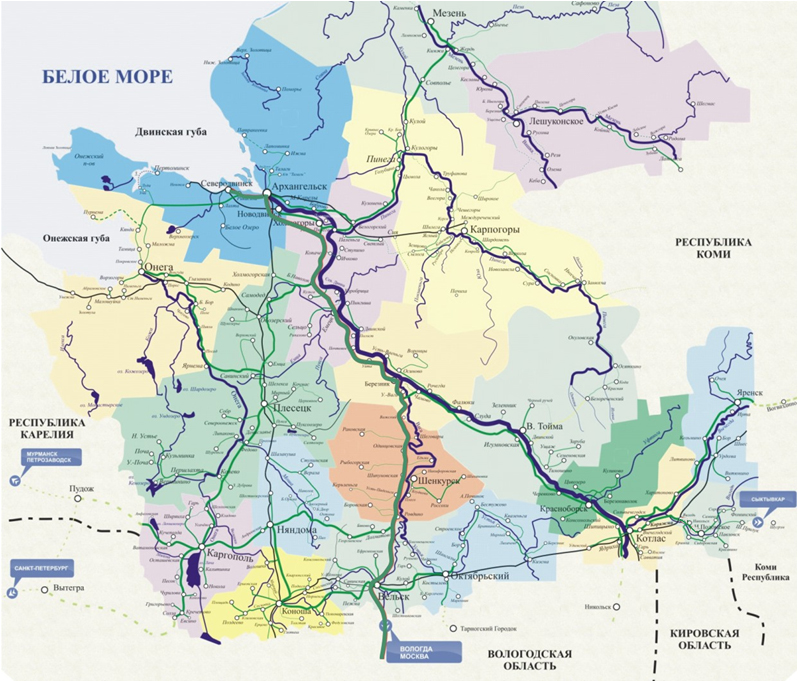 подъезд к нефтебазе пос.Талаги от а/д Архангельск – аэропорт Талаги, км 5+300 – км 7+650
Усть-Вага – Ядриха,
 км237+00- км 248+00
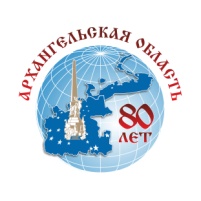 9
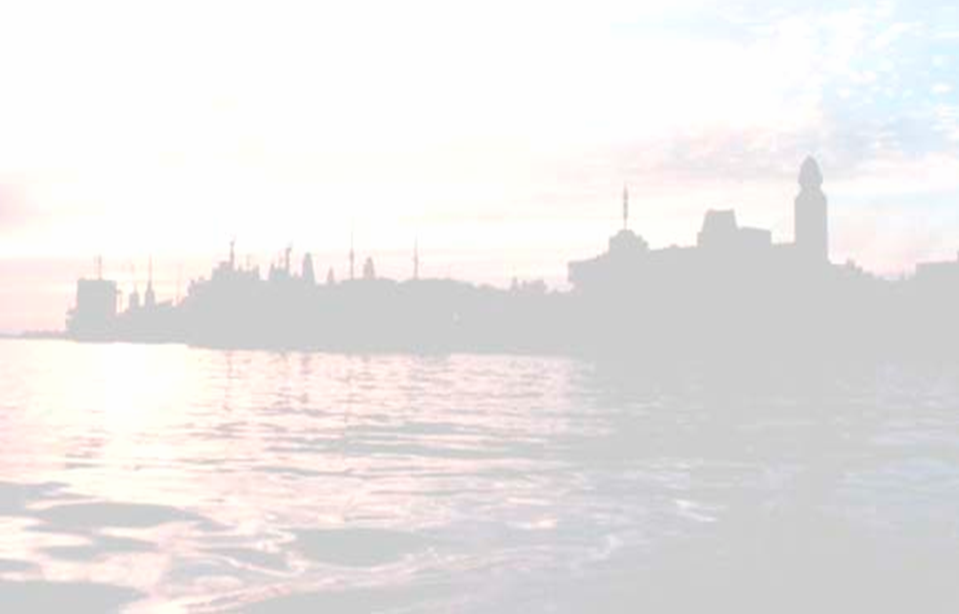 План ремонта искусственных сооружений в 2018 году (411,3 млн. рублей)
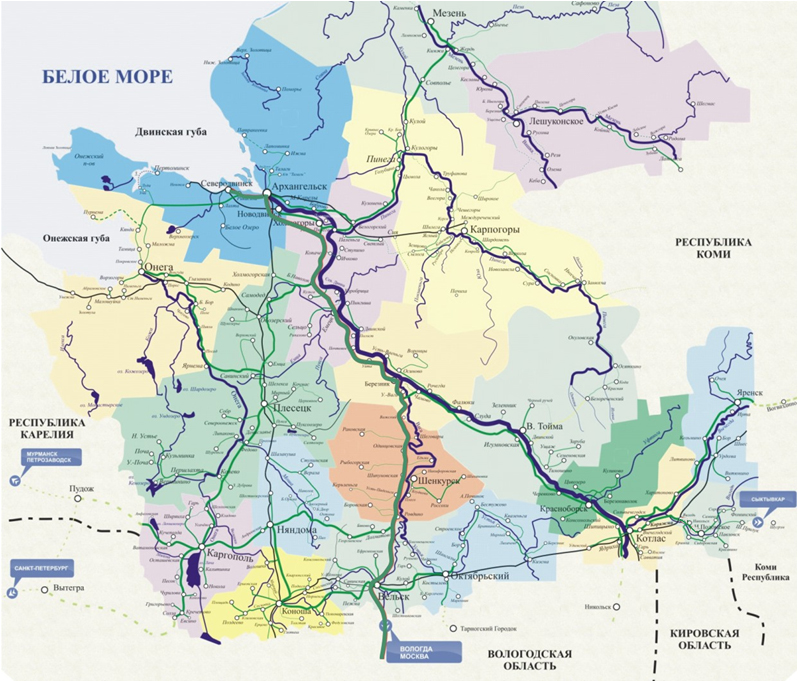 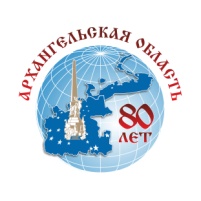 мост ч/р Нанбас
 7,3 п.м.
мост ч/р Сура 83,1 п.м.
мост ч/р Чешьюга 
35,0 п.м.
мост ч/р Топса 67,0п.м.
мост ч/р Удрега 
12,0 п.м.
мост ч/ручей 
Шидровский  24,6 п.м.
мост ч/р Ручей, 15,6 п.м.
мост ч/р М.Важгинец 
 9,7 п.м.
мост ч/ручей Заболотный 24,0 п.м.
мост ч/р Петеньга, 14,3 п.м.
мост ч/р Мехреньга  
40,3 п.м.
Мост ч/р Заячья
9,8 п.м.
мост ч/р Шоноша, 25,0 п.м.
10
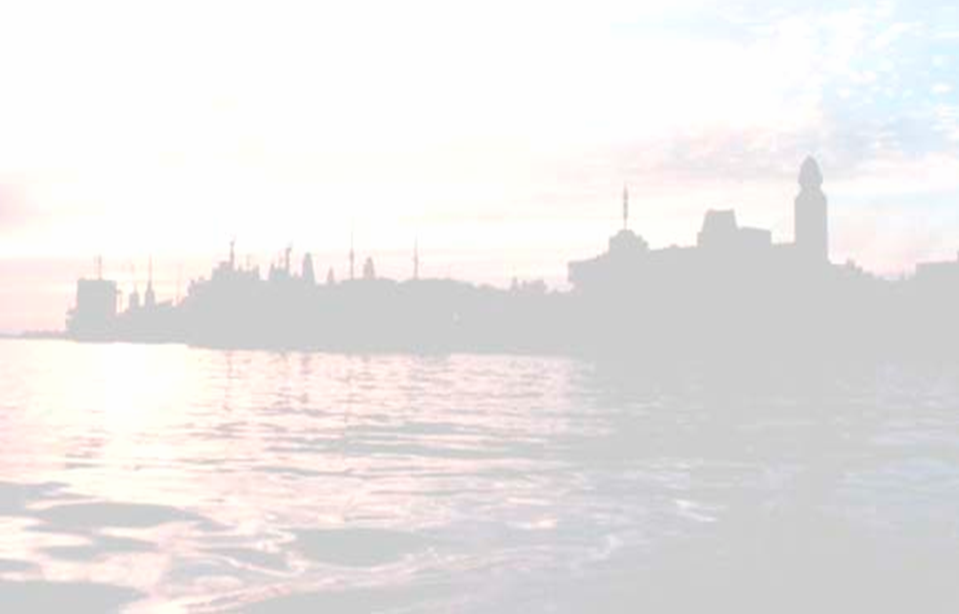 Устройство переходно-скоростных полос для осуществления весового и габаритного контроля транспортных средств,
 автобусных остановок, пешеходных переходов
В 2018 году планируется устроить:

 3 переходно-скоростные полосы для осуществления весового и габаритного контроля транспортных средств
                        7,6 млн. рублей

 2 автоматизированные  системы  
    весового контроля
     132,0 млн. рублей



      3 автобусные остановки                           8 пешеходных переходов
           3,7 млн. рублей                                               18,3 млн. рублей
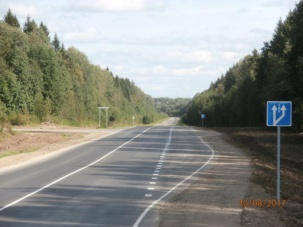 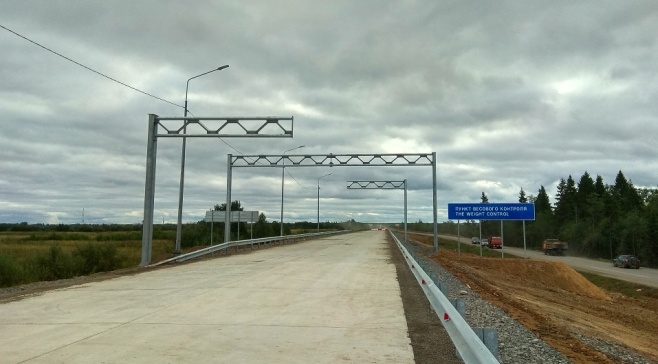 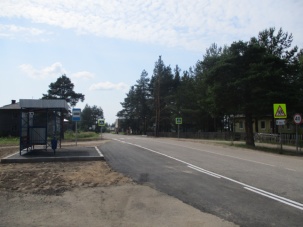 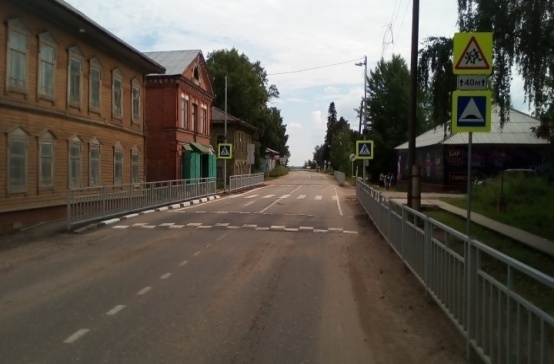 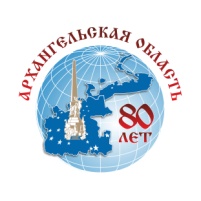 11
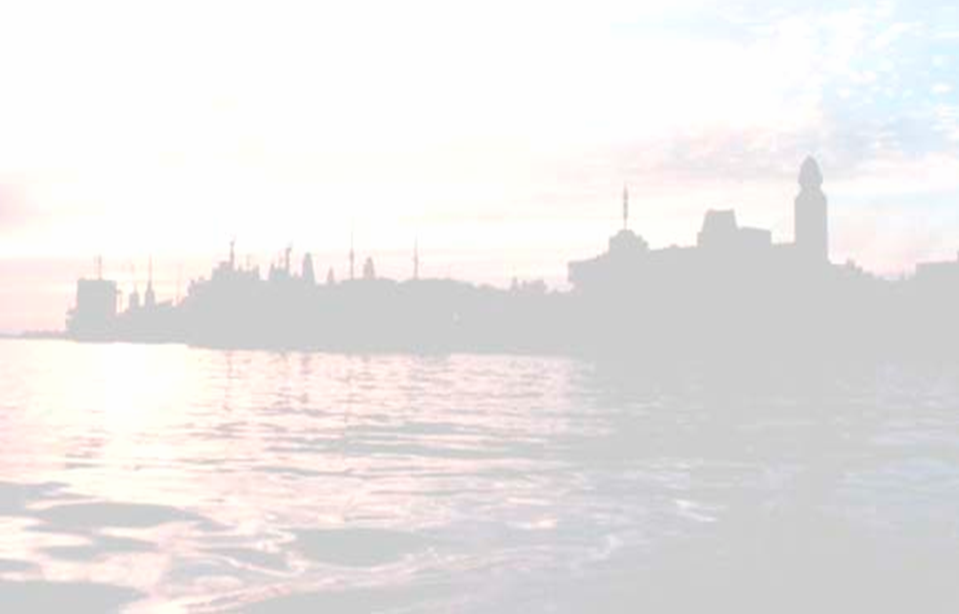 Устройство линий электроосвещения (28,4 млн. рублей)
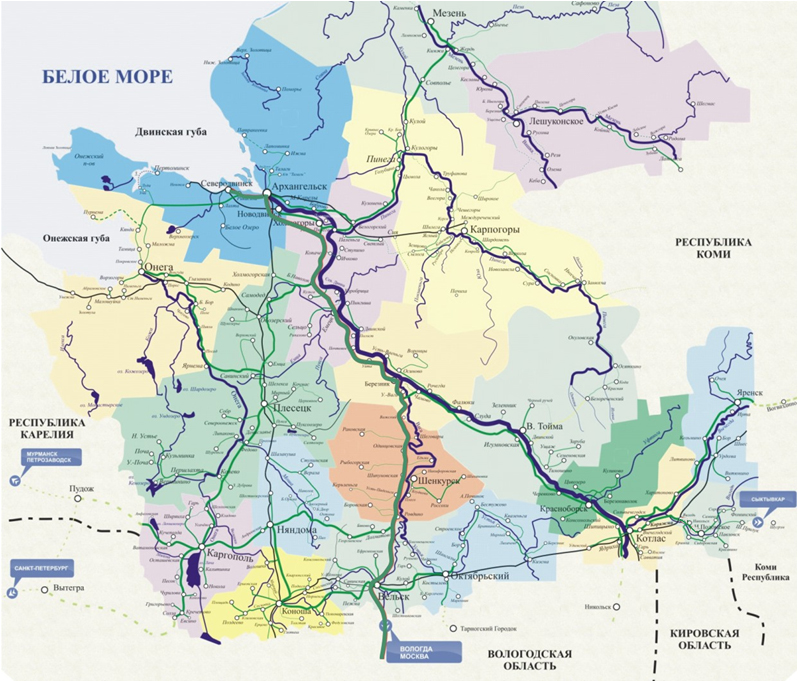 пос. Карпогоры
с.Холмогоры
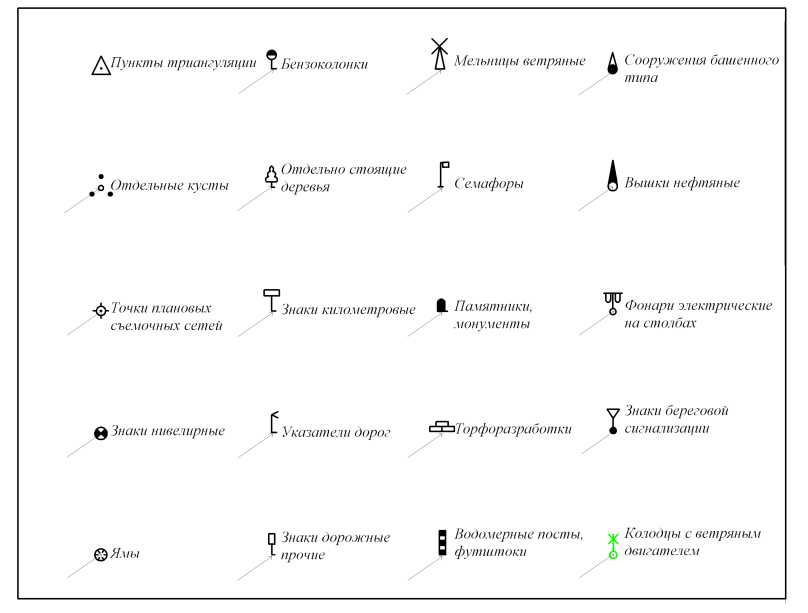 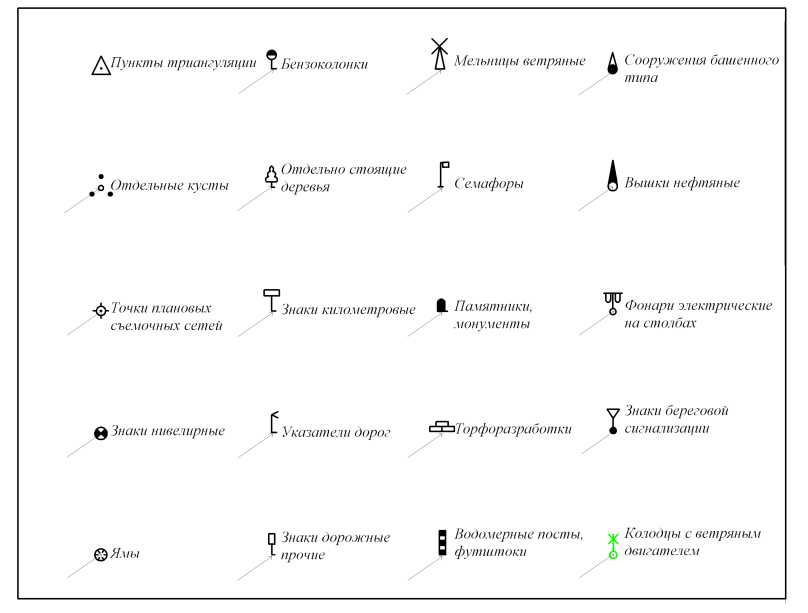 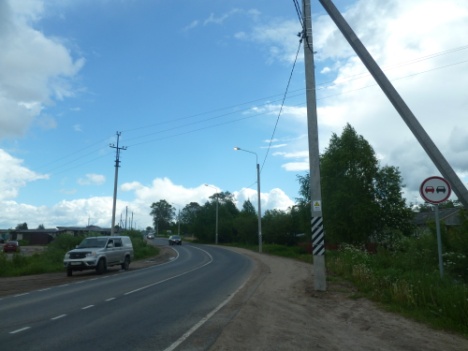 пос.Березник
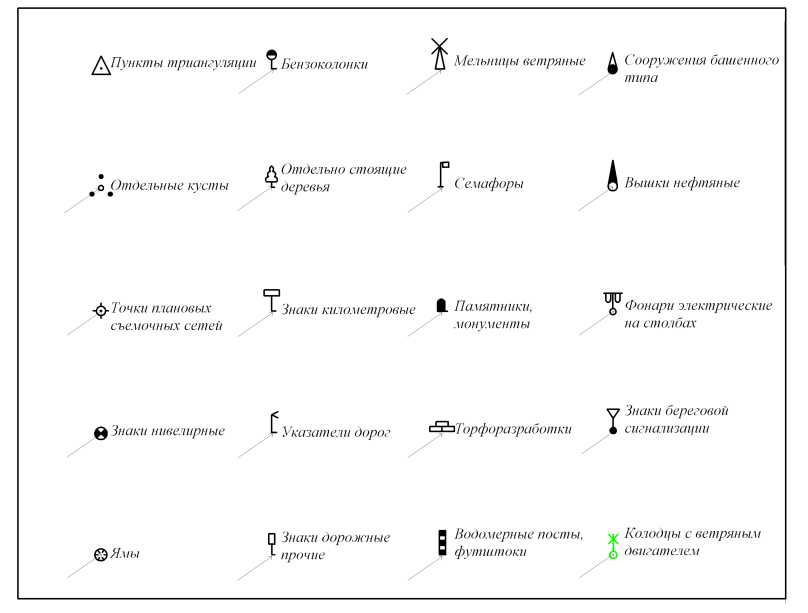 с.Шипицыно
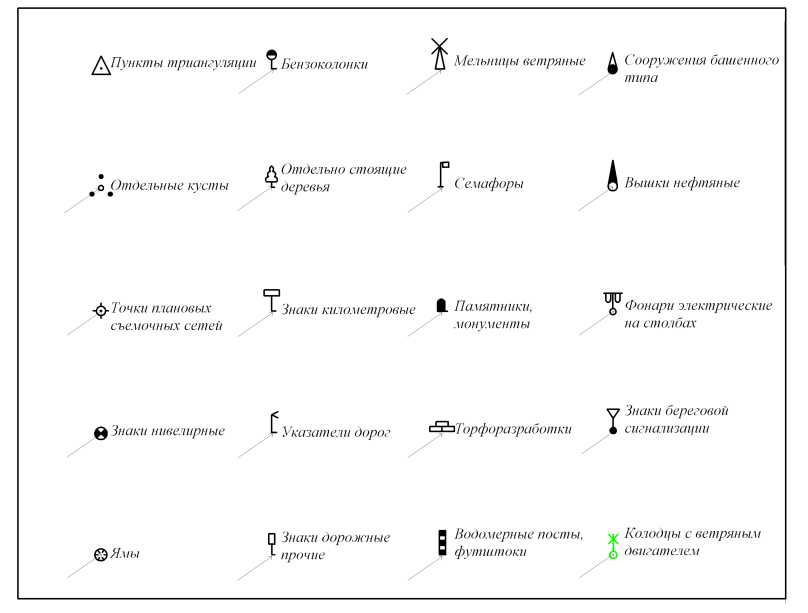 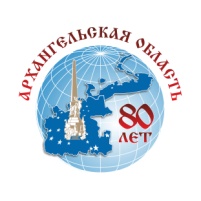 12
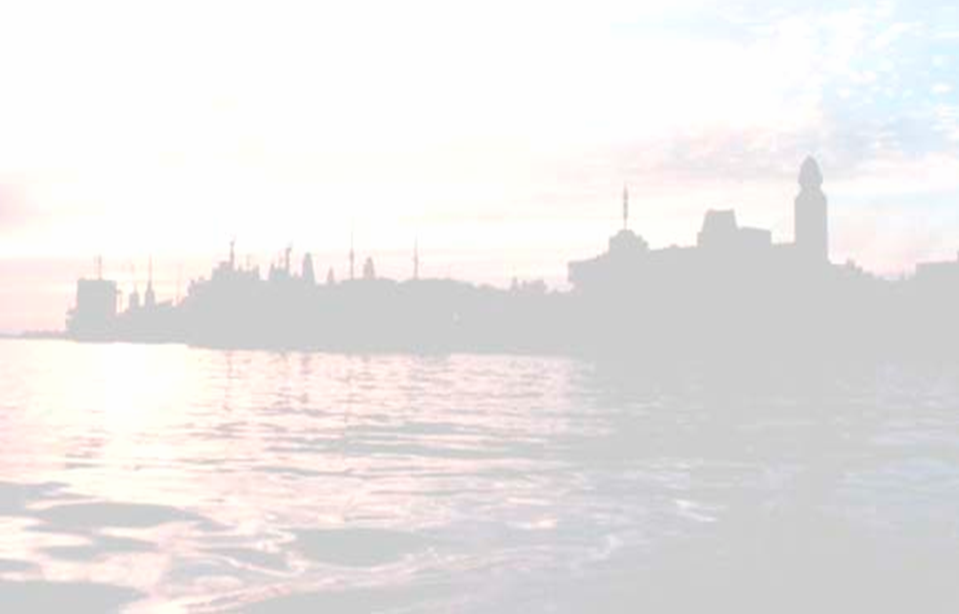 СПАСИБО ЗА ВНИМАНИЕ!
13